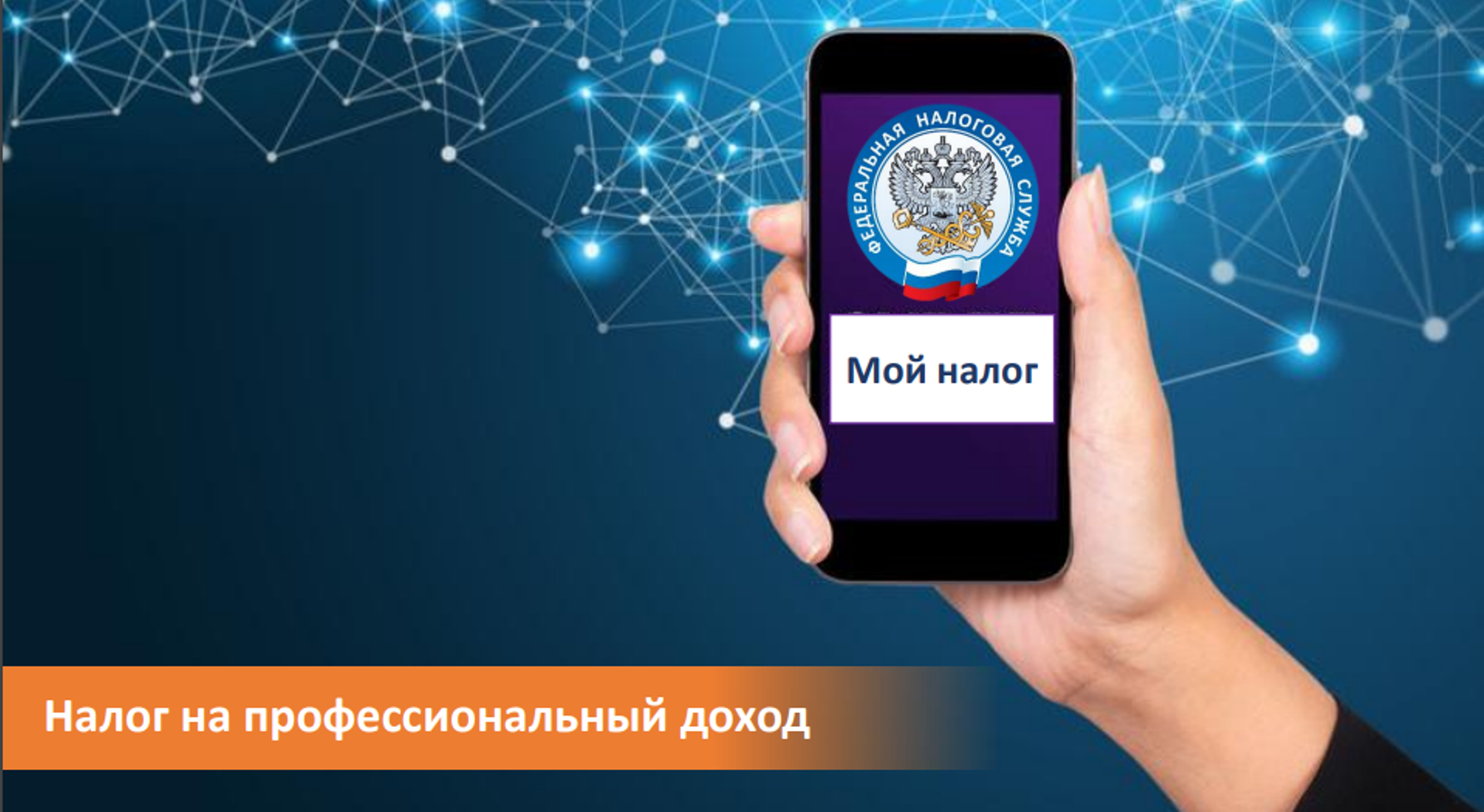 Стать 
самозанятым просто!
НАЛОГ НА ПРОФЕССИОНАЛЬНЫЙ ДОХОД
Действует на территории Волгоградской области с 01.01.2020г.(Федеральный закон от 15.12.2019 №428 – ФЗ)
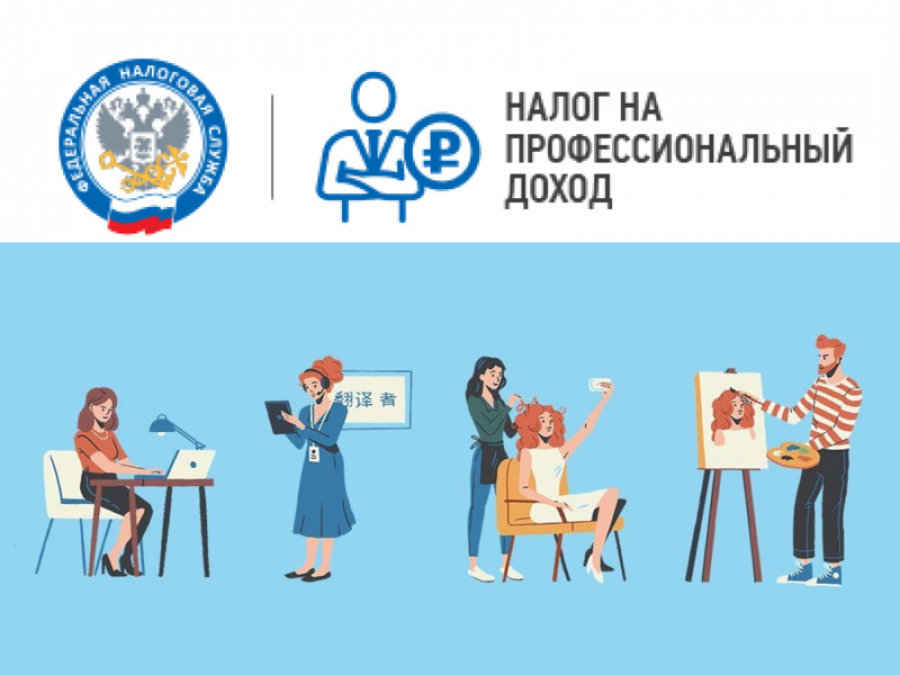 Особенности нового специального налогового режима
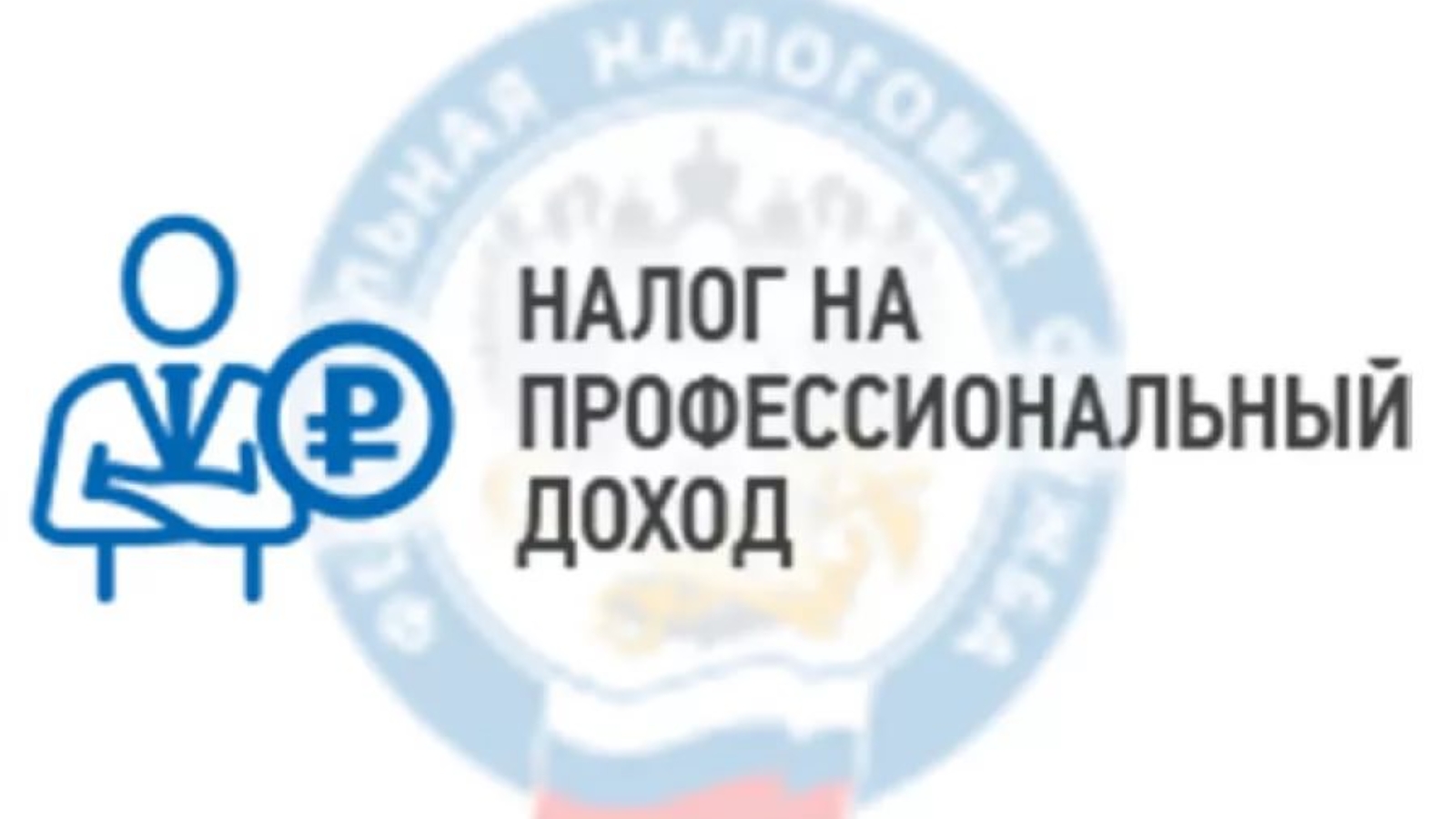 Особенности нового специального налогового режима
Особенности нового специального налогового режима
Особенности нового специального налогового режима
СОВМЕЩЕНИЕ С РАБОТОЙПО ТРУДОВОМУ ДОГОВОРУ
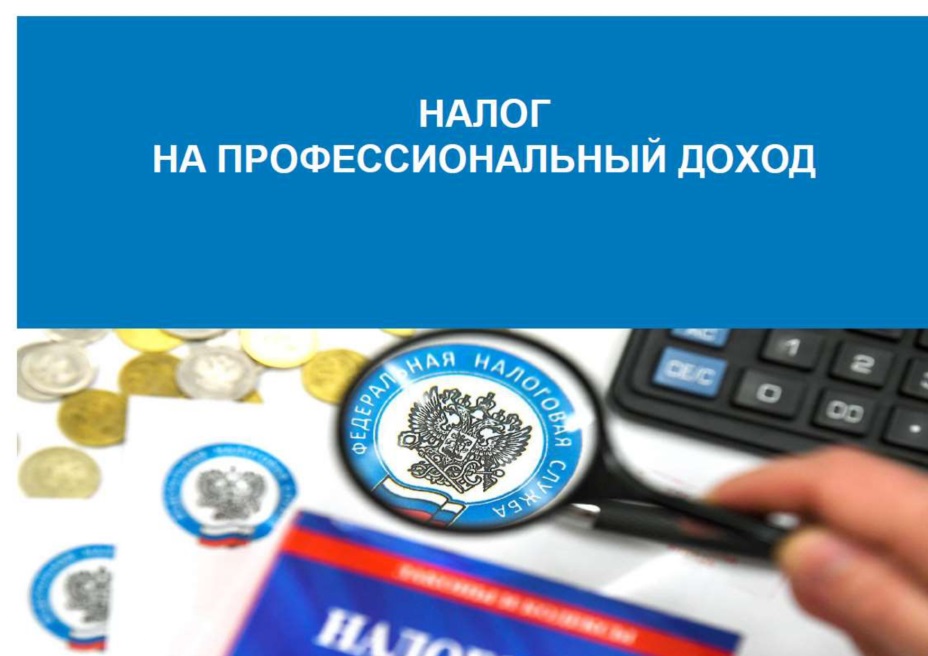 Зарплата не учитываетсяпри расчете налога.Трудовой стаж по месту работы не прерывается
ОФИЦИАЛЬНОЕ ПОДТВЕРЖДЕНИЕ ДОХОДОВ
Вы сможете официально подтвердить свои доходы    (например, для целей кредитования)
Примеры, когда налогоплательщикам (самозанятым) подойдет специальный налоговый режим
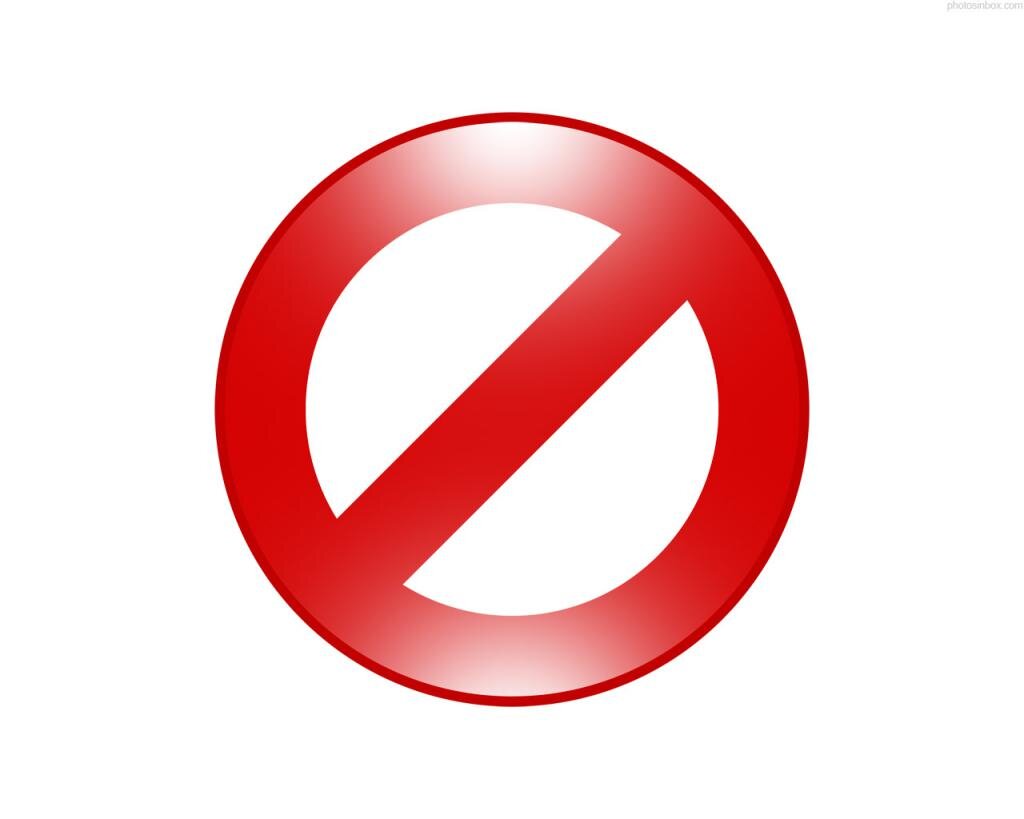 ОСНОВНЫЕ ОГРАНИЧЕНИЯ РЕЖИМА
Наличие наемных работников
 Перепродажа товаров
 Торговля подакцизными товарами/товарами,
подлежащими обязательной маркировке
 Сдача в аренду нежилых помещений
 Совмещение налоговых спецрежимов
 Доходы, превышающие 2.4 млн. в год
КАКИЕ ПЛАТЕЖИ ЗАМЕНЯЕТ НАЛОГ НА ПРОФЕССИОНАЛЬНЫЙ ДОХОД ?
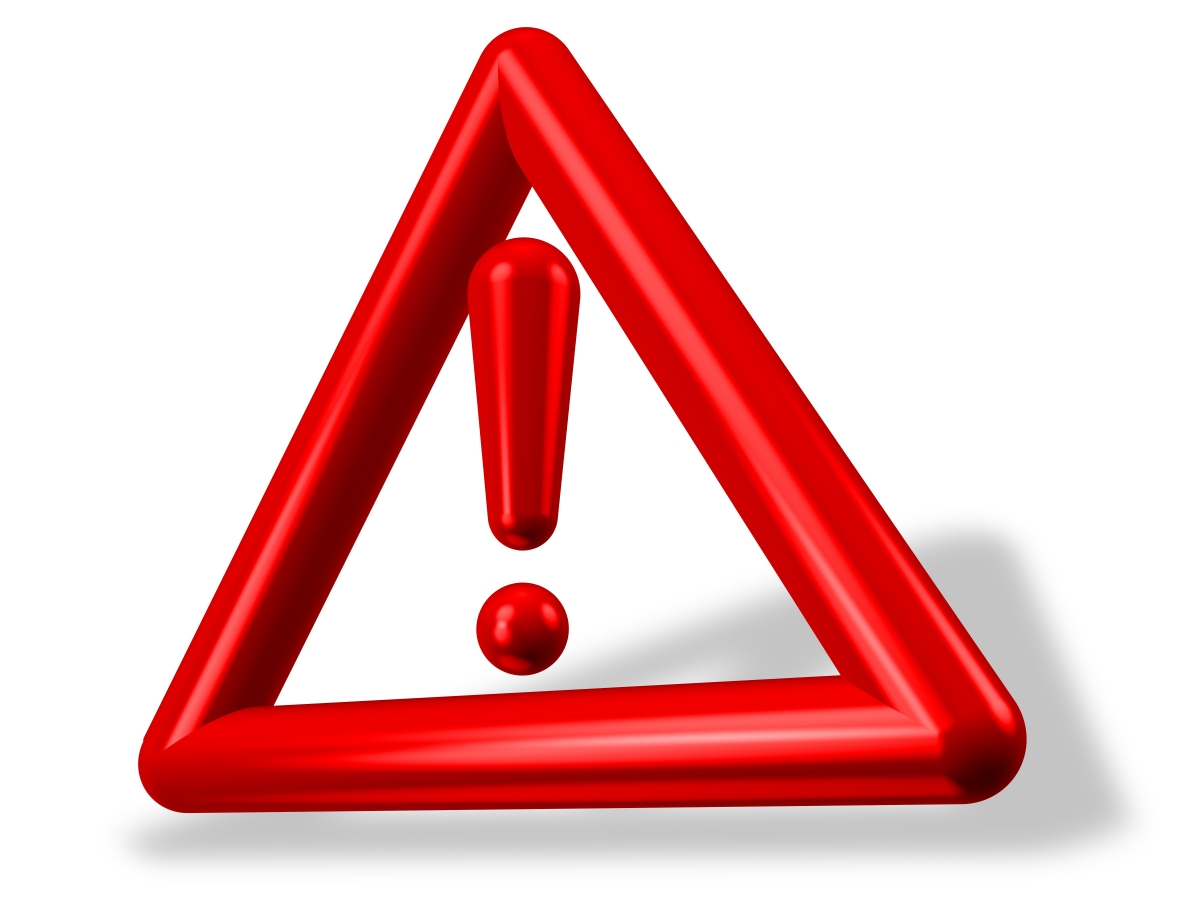 КАК СТАТЬ НАЛОГОПЛАТЕЛЬЩИКОМ НАЛОГА НА ПРОФЕССИОНАЛЬНЫЙ ДОХОД
Чтобы использовать новый специальный налоговый режим, нужно пройти регистрацию и получить подтверждение. Без регистрации применение налогового режима и формирование чеков невозможно.
Регистрация в приложении "Мой налог" занимает несколько минут. Заполнять заявление на бумаге и посещать инспекцию не нужно. Доступны несколько способов:
КАК СТАТЬ НАЛОГОПЛАТЕЛЬЩИКОМ НАЛОГА НА ПРОФЕССИОНАЛЬНЫЙ ДОХОД
Также налогоплательщик может зарегистрироваться, обратившись         в уполномоченные банки, а при отсутствии смартфона - работать   через вэб-версию приложения «Мой налог».
Способы регистрации:
Бесплатное мобильное приложение «Мой налог»
Кабинет налогоплательщика «Налога на профессиональный доход» на сайте ФНС России
Уполномоченные банки
С помощью учетной записи Единого портала государственных и муниципальных услуг
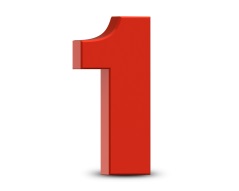 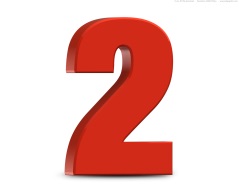 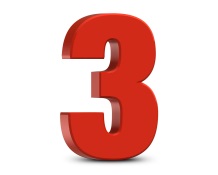 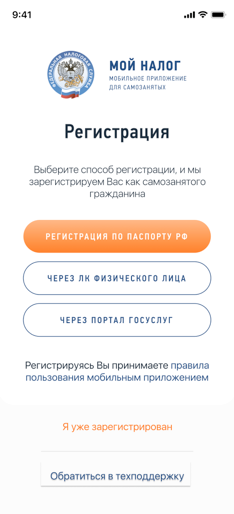 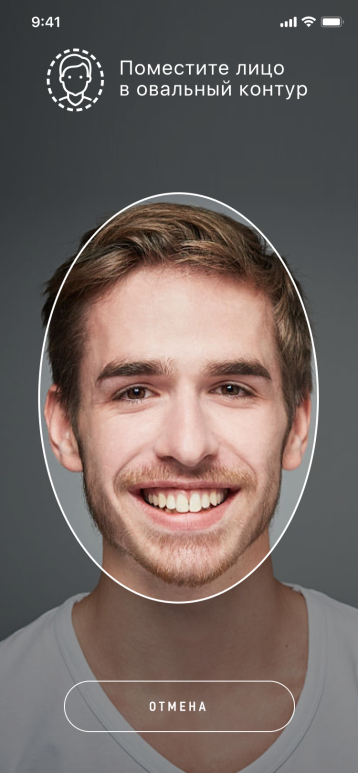 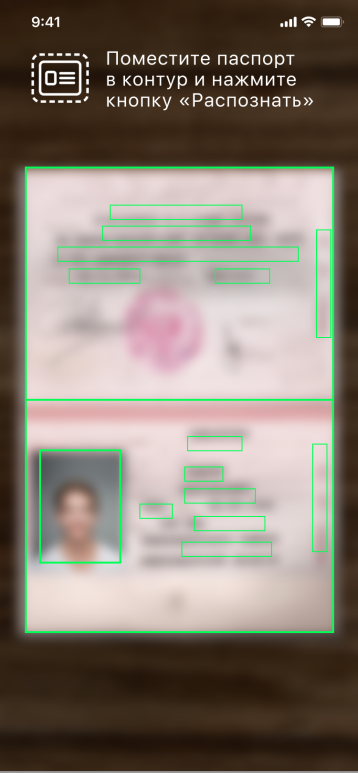 При регистрации в приложении «Мой налог» понадобится только паспорт для сканирования и проверки, а также фотография, которую можно сделать прямо на камеру смартфона.


Регистрация очень простая. Вместо подписи заявления нужно просто моргнуть в камеру.
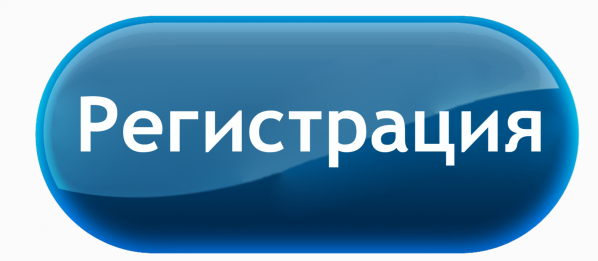 в приложении «Мой налог»
КАК РАССЧИТАТЬ СУММУ НАЛОГА К УПЛАТЕ
Применение налогового вычета, учет налоговых ставок в зависимости от налогоплательщика, контроль над ограничением по сумме дохода и другие особенности расчета полностью автоматизированы.
От налогоплательщика требуется только формирование чека по каждому поступлению от того вида деятельности, которая облагается налогом на профессиональный доход.
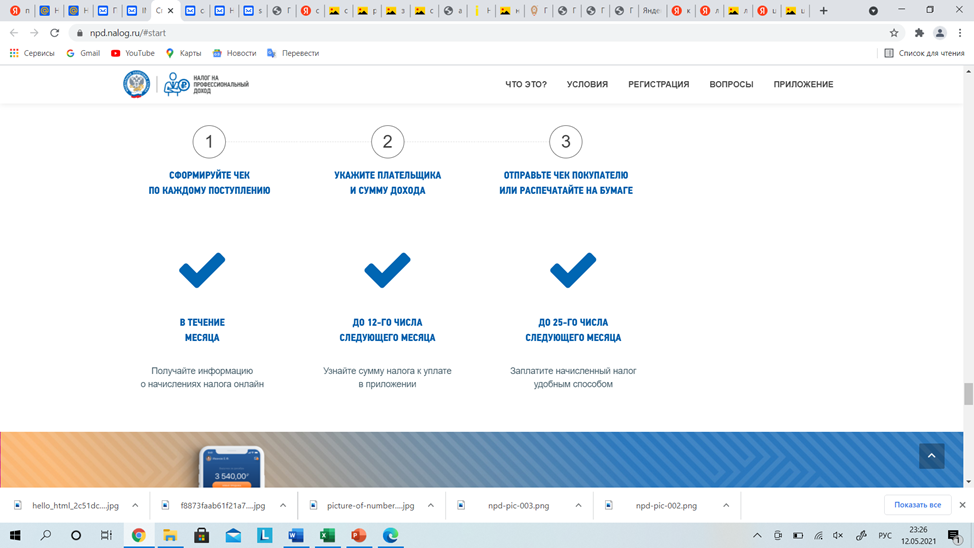